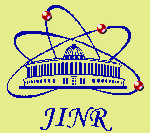 Joint Institute for Nuclear Research  (Dubna)
Status of work on the cryostatdesign
Evgeny Koshurnikov
 
CERN 
September 19, 2014
Cryogenic scheme
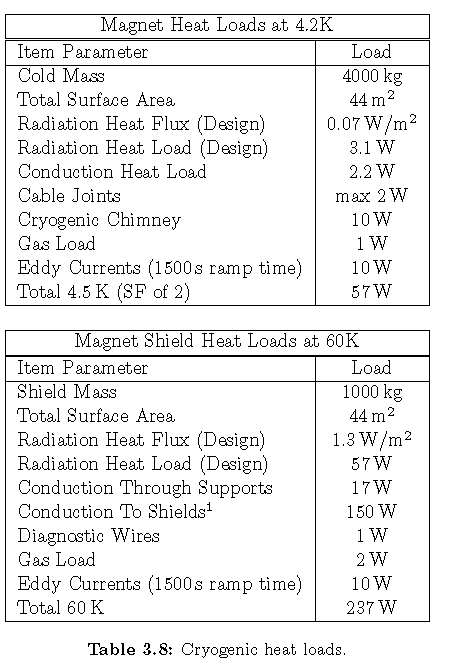 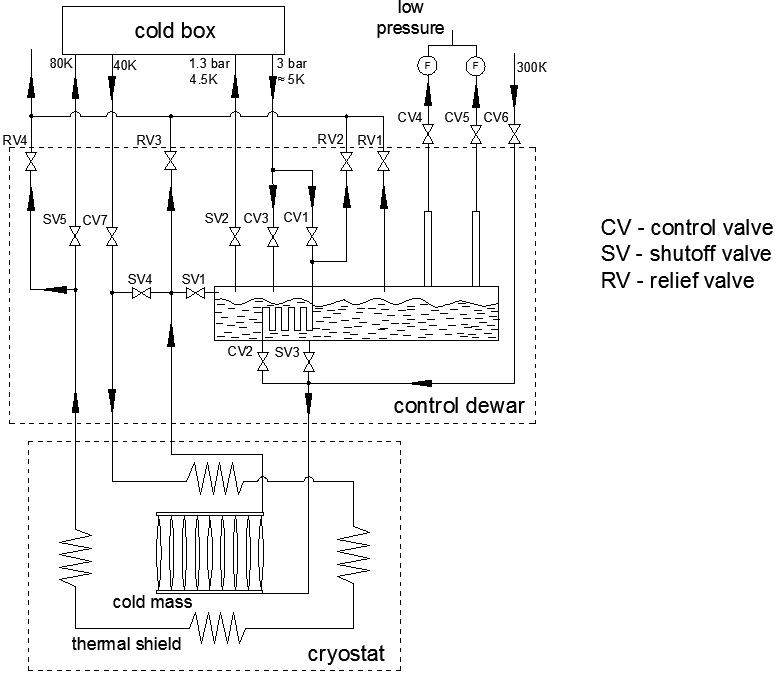 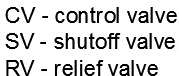 17 l/hour (0.6 g/sec) - cooling of the current leads
	SF of 1.5
E.Koshurnikv, CERN, 19.09.2014
2
Cooling Mode
E.Koshurnikv, CERN, 19.09.2014
3
Forced flow cooling
E.Koshurnikv, CERN, 19.09.2014
4
Natural convection
E.Koshurnikv, CERN, 19.09.2014
5
Natural circulation cooling
Schematic  of a conventional natural  circulation loop
Driving force
density of the liquid helium in the supply tube
 mean density of the liquid-vapor mixture in the heated tube
 mean density of the liquid-vapor mixture in the return tube
2.   The driving force balances against the pressure drops (friction and fluid acceleration)
- the acceleration pressure drop
H3
(D3, F3)
H1
(D1, F1)
G                  – flow of the helium, kg/sec
	- density of the saturated vapor helium, kg/m3
                      - density of the saturated liquid helium, kg/m3
                        - vapor quality at the outlet of the heated tube
                        - vapor quality at the inlet of the heated tube
H2
(D2, F2)
E.Koshurnikv, CERN, 19.09.2014
6
Friction pressure drop
- the friction pressure drop in the supply tube
– friction factor in the supply tube for liquid helium
f1=f (Re, G)
- the friction pressure drop in the heated tube
- the two-phase friction multiplier
viscosity of the saturated liquid helium, Pa*s,
 viscosity of the saturated vapor helium, Pa*s
- the friction pressure drop in the return tube
E.Koshurnikv, CERN, 19.09.2014
7
Computation of the mass flow rate
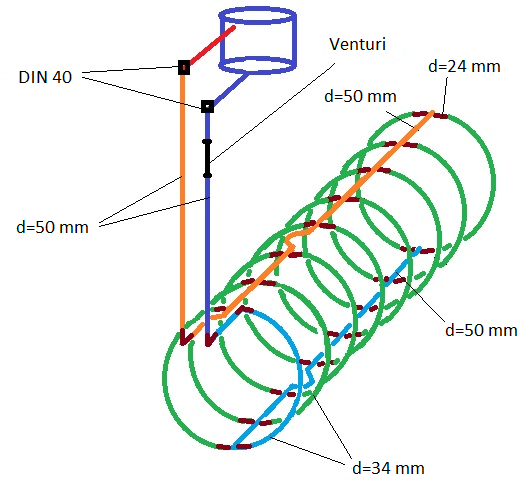 Flow for one rib of the 
heat exchanger  with local singularities of the loop
16.6 (36.6) W
(Pa)
Total flux for all ribs = 68 g/sec
, g/sec
E.Koshurnikv, CERN, 19.09.2014
8
Assembled solenoid and control Dewar
E.Koshurnikv, CERN, 19.09.2014
9
Cooling system
E.Koshurnikv, CERN, 19.09.2014
10
E.Koshurnikv, CERN, 19.09.2014
11
E.Koshurnikv, CERN, 19.09.2014
12
Tubes of upper and bottom collectors. Radial suspension ties (top view)
Can we allow the unfixed cryogenic side of the cold mass with current leads and tubing to move a few millimeters while cooling?
~4.5 mm
E.Koshurnikv, CERN, 19.09.2014
13
Tubes of upper and bottom collectors. Radia and axial suspension ties
E.Koshurnikv, CERN, 19.09.2014
14
Control Dewar
E.Koshurnikv, CERN, 19.09.2014
15
THANK YOU FOR YOUR ATTENTION!
E.Koshurnikv, CERN, 19.09.2014
16
PANDA Target Spectrometer
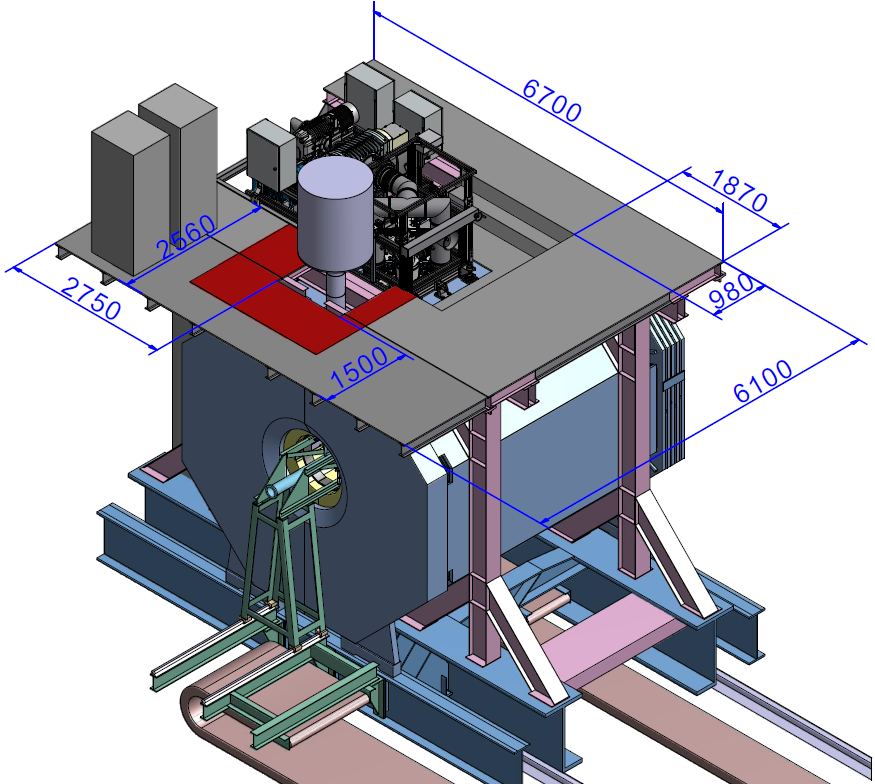 E.Koshurnikv, CERN, 19.09.2014
17
PANDA magnet in the experimental building (in-beam and in-parking positions)
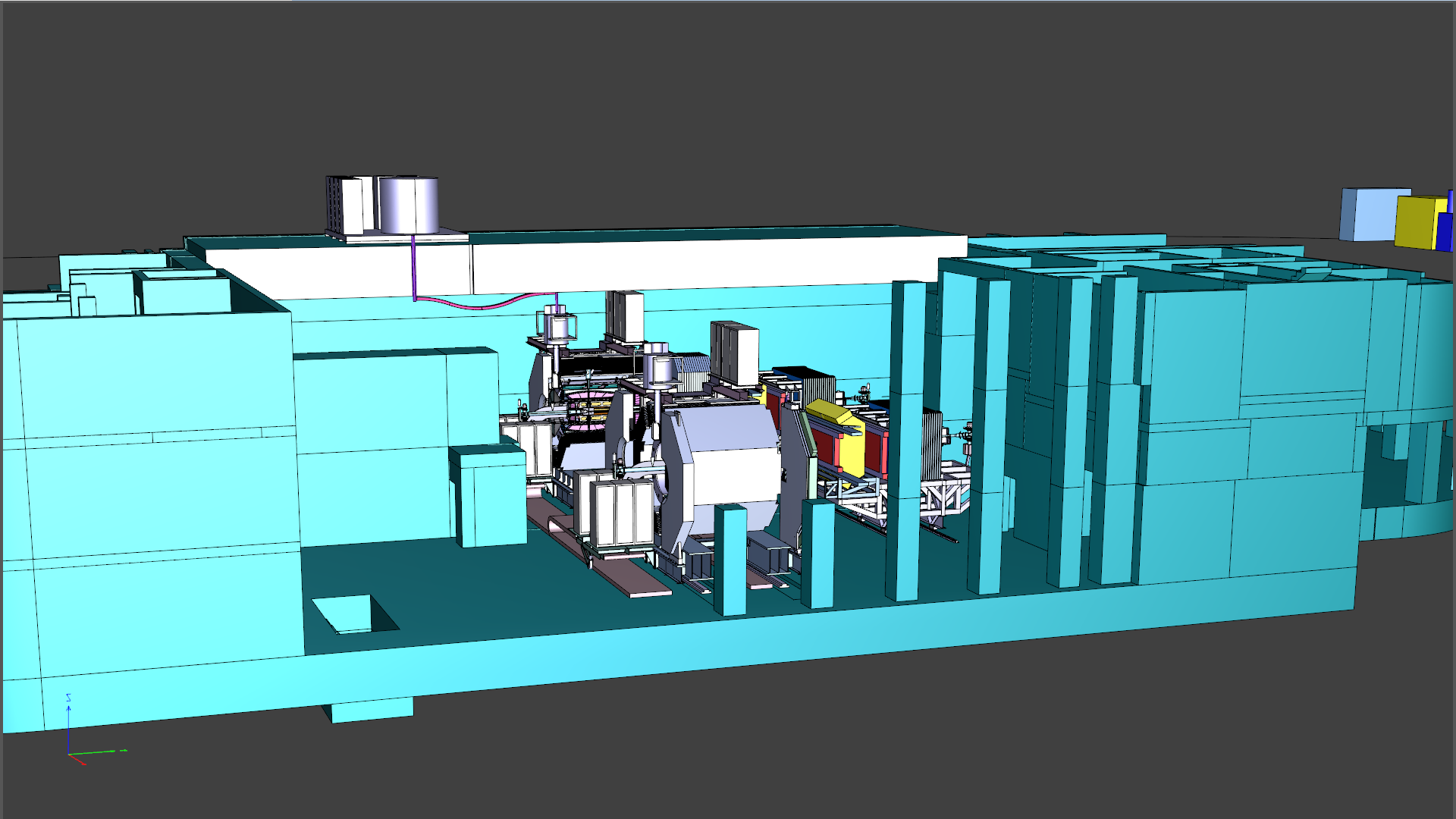 LHe transfer line
Cold box of the liquefier and Buffer Dewar
Helium compressor
Radiation shield
E.Koshurnikv, CERN, 19.09.2014
18
Space allocated for the Control Dewar
Radiation shield
2345
E.Koshurnikv, CERN, 19.09.2014
19
Parameters of the axial suspension
*
E.Koshurnikv, CERN, 19.09.2014
20
Parameters of the radial suspension
E.Koshurnikv, CERN, 19.09.2014
21